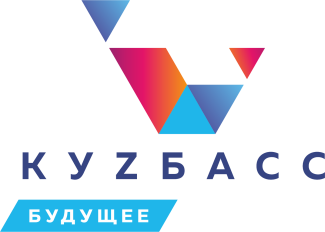 Об изменении порядка выплаты единовременного социального пособия выпускникам 11-х классовиз малообеспеченных семей
Гераськина Марина Петровна, 
начальник управления 
общего образования и воспитания 
Министерства образования Кузбасса
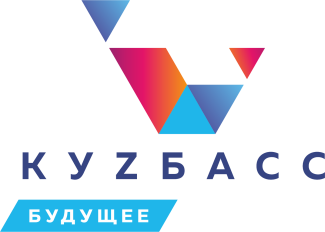 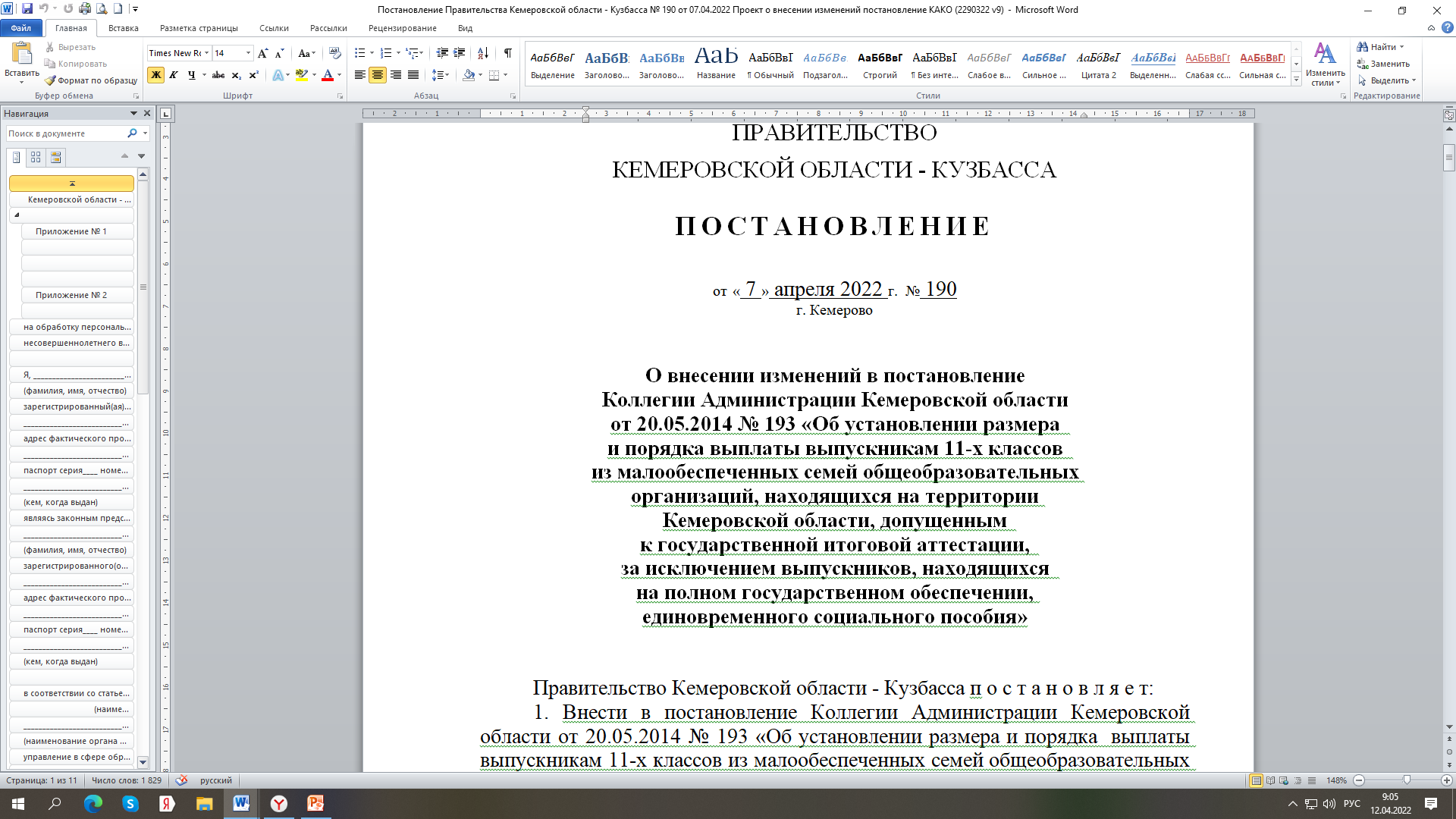 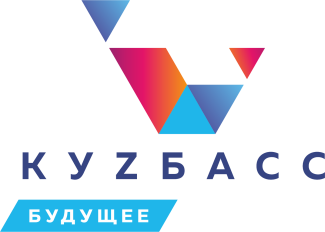 Пособие выплачивается
совершеннолетнему выпускнику 
или 
одному из родителей (законному представителю), совместно проживающемус несовершеннолетним выпускником, или 
лицу, уполномоченному родителем (законным представителем) на основании доверенности, оформленнойв соответствии с законодательством Российской Федерации
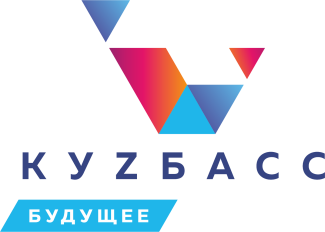 Для получения пособия получатель  
представляет  в общеобразовательную организацию, 
где обучается выпускник,  или в МОУО 
1.  заявление по форме;
2. согласие на обработку персональных данных по формам
3. копия и подлинник документа, удостоверяющего личность выпускника; его регистрацию по месту жительства (месту пребывания);
4. копия и подлинник справки о признании семьи малоимущейи нуждающейся в государственной социальной помощи или справки  о признании семьи или одиноко проживающего гражданина малоимущими;
4. документ с реквизитами счета получателя, открытого в российской кредитной организации (договор банковского вклада (счета), справка кредитной организации о реквизитах счета или другие документы, содержащие сведения о реквизитах счета).

Копии документов заверяются руководителем ОО 
или руководителем МОУО
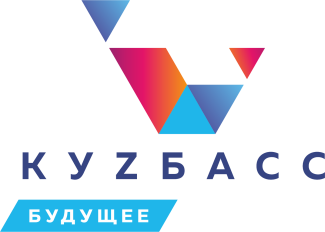 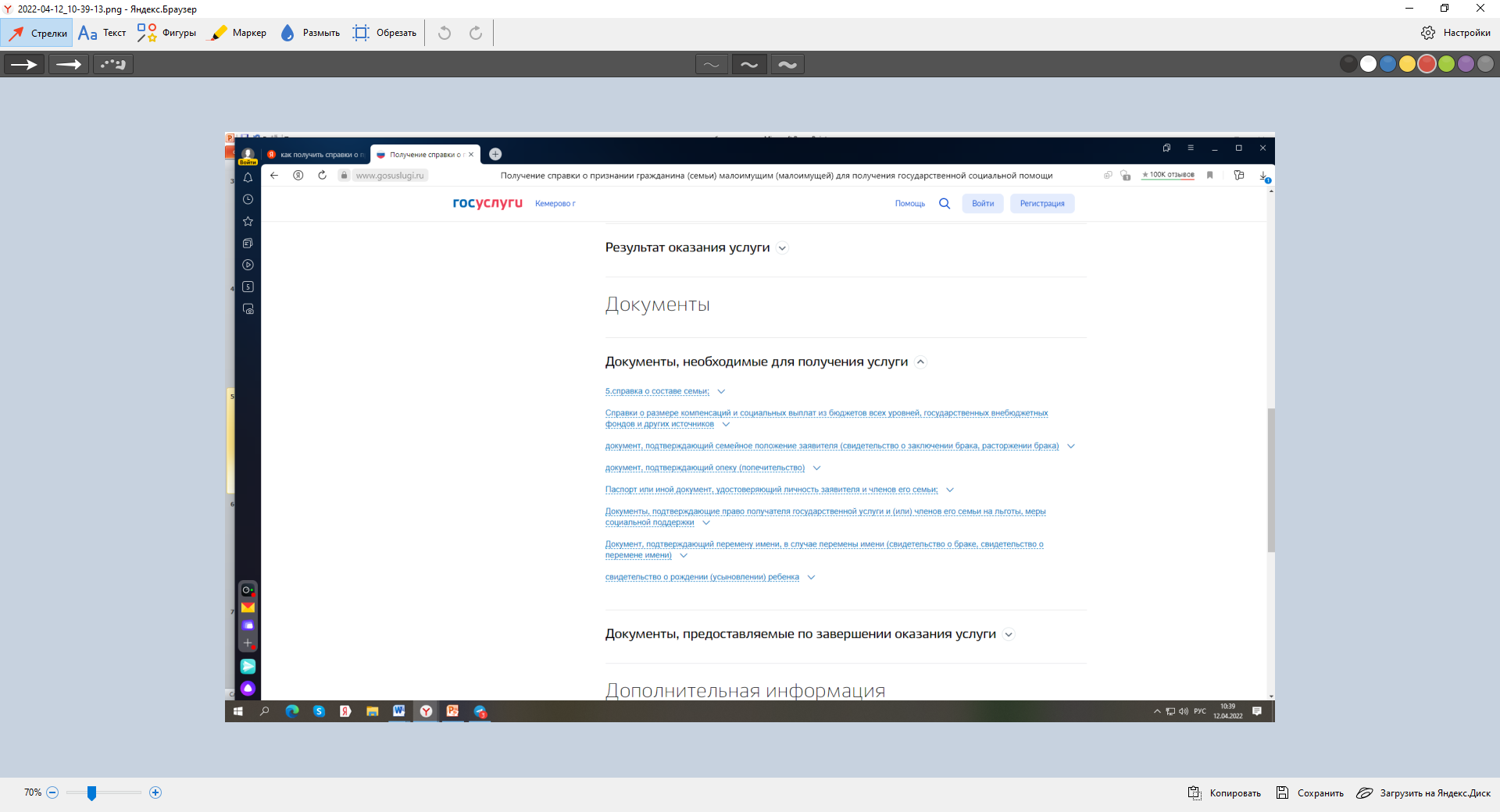 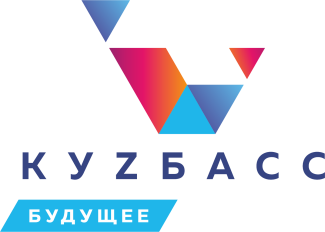 Для получения пособия получатель представляет документы  в срок до 15 мая текущего года 

В случае представления получателем документовв общеобразовательную организацию ответственное лицо, назначенное приказом руководителя общеобразовательной организации, в течение 3 дней со дня представления документов передает их в МОУО 

Список получателей утверждается уполномоченным органом в течение 3 рабочих дней со дня представления получателями документов
и до 25 мая текущего года направляется в Министерство образования Кузбасса вместе с заверенным пакетом документов каждого получателя
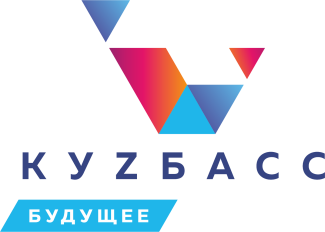 Рассмотрение документов получателей 
осуществляет комиссия, созданная на основании приказа Министерства из числа сотрудников Министерства.

Заседание комиссии проходит 1 раз в год в июне.

Решение о выплате пособия оформляется приказом Министерства о выплате пособия выпускникам.

Министерство после заседания комиссии в течение 5 рабочих дней направляет в уполномоченный орган приказ и выписку из протокола заседания комиссии. 

О принятом решении получатели уведомляются уполномоченным органом в течение 5 рабочих дней после получения приказа или выписки из протокола заседания комиссии.


Получателю может быть отказано в выплате пособия в случае представления неполного пакета документов
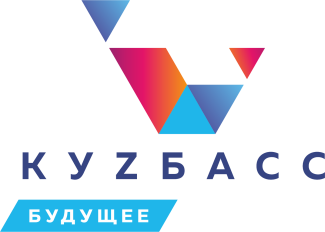 Пособие выплачивается Министерством 
до выпускного вечера 

путем 
перечисления на лицевой счет получателя пособия, открытый в кредитной организации, по указанным в заявлении о предоставлении пособия реквизитам 

или наличными средствами
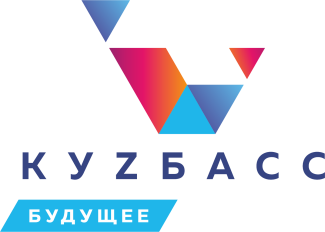 Действия МОУО
 
 Определить приказом специалиста, ответственного за сбор документов

 Поручить руководителям подведомственных ОО назначить ответственного сотрудника за сбор документов 

3. Организовать информационную и консультативную работу с выпускниками, их родителями (законными представителями), классными руководителями

4. Определить телефон «горячей линии» 

5. Организовать взаимодействие с органами социальной защиты населения по вопросам выдачи справок
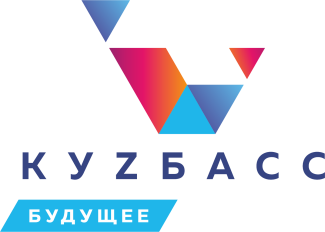 КОНТАКТЫ 


ГЕРАСЬКИНА МАРИНА ПЕТРОВНА, 
НАЧАЛЬНИК УПРАВЛЕНИЯ 
ОБЩЕГО ОБРАЗОВАНИЯ И ВОСПИТАНИЯ  МИНИСТЕРСТВА ОБРАЗОВАНИЯ КУЗБАССА 


ЭЛЕКТРОННАЯ ПОЧТА MPKON@RUOBR.RU

РАБОЧИЙ ТЕЛЕФОН 
8(384-2) 36-37-29